ADVERTISEMENT FOR  THE APPOINTMENT OF A PANEL OF SIX (6)  SERVICE PROVIDERS FOR INTERGRATED MARKETING AND COMMUNICATION FOR A PERIOD OF 3 YEARS
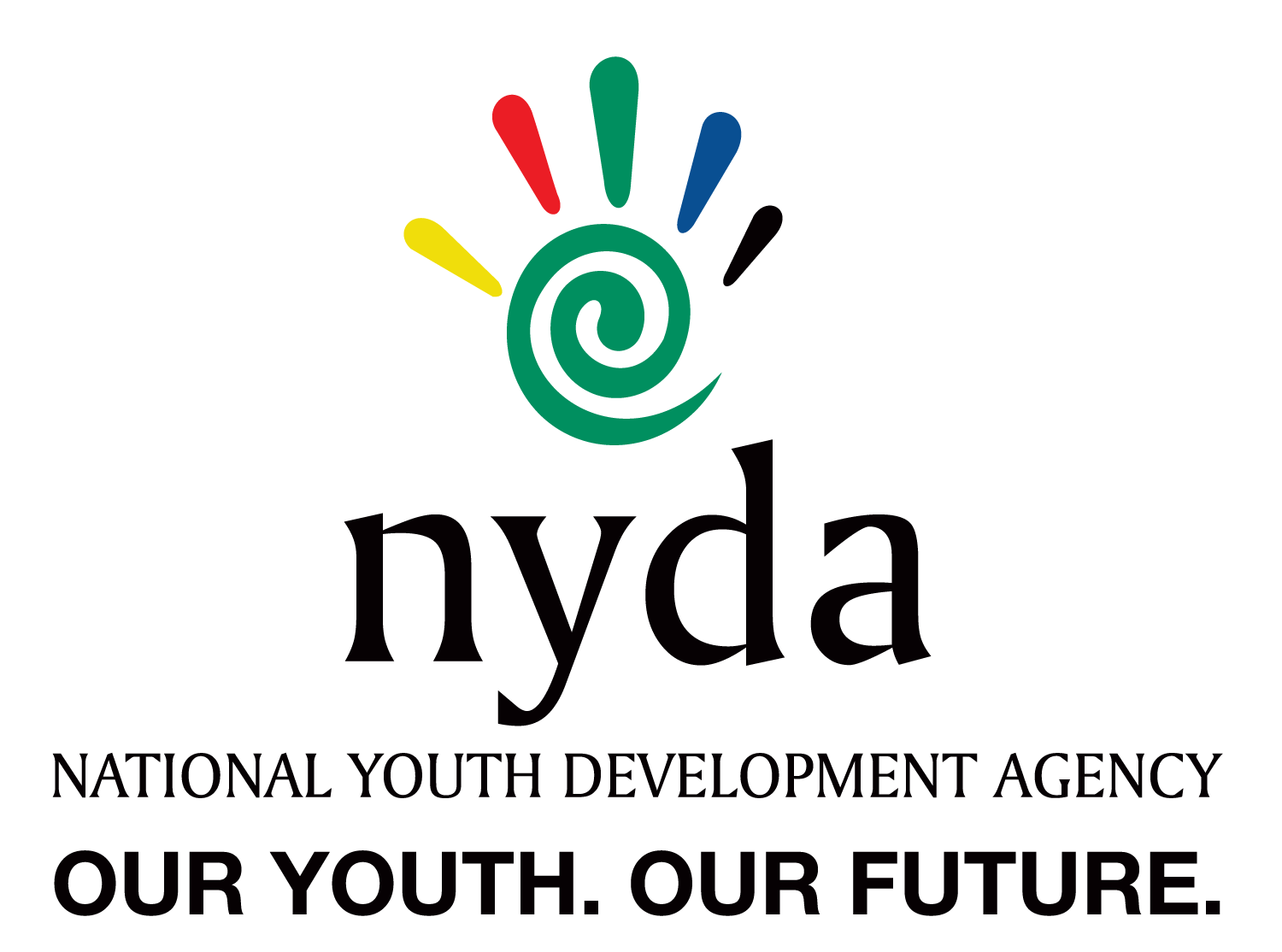 TERMS OF REFERENCE
The following services will be required to support the implementation of the integrated marketing and communications services. This service will include all ATL and BTL marketing practices and it will include (but not limited) to the following services: 

2.1 Media planning and buying (Mass media space purchasing, this will include Billboards, television and radio advertisement, print media and other electronic media)

2.2 Facilitating the Public Relations engagements of the organization

2.3 Providing Crisis Communications support with great liaison with media

2.4 Television Advertising: Commercials and advertisements broadcasted on television networks to reach a wide audience.

2.5 Radio Advertising: Advertisements aired on radio stations to reach a broad demographic.

2.6 Print Advertising: Advertisements in newspapers and magazines, including full-page ads, inserts, and advertorials.

2.7 Outdoor Advertising: Billboards, posters, and other outdoor media that target people in high traffic areas.
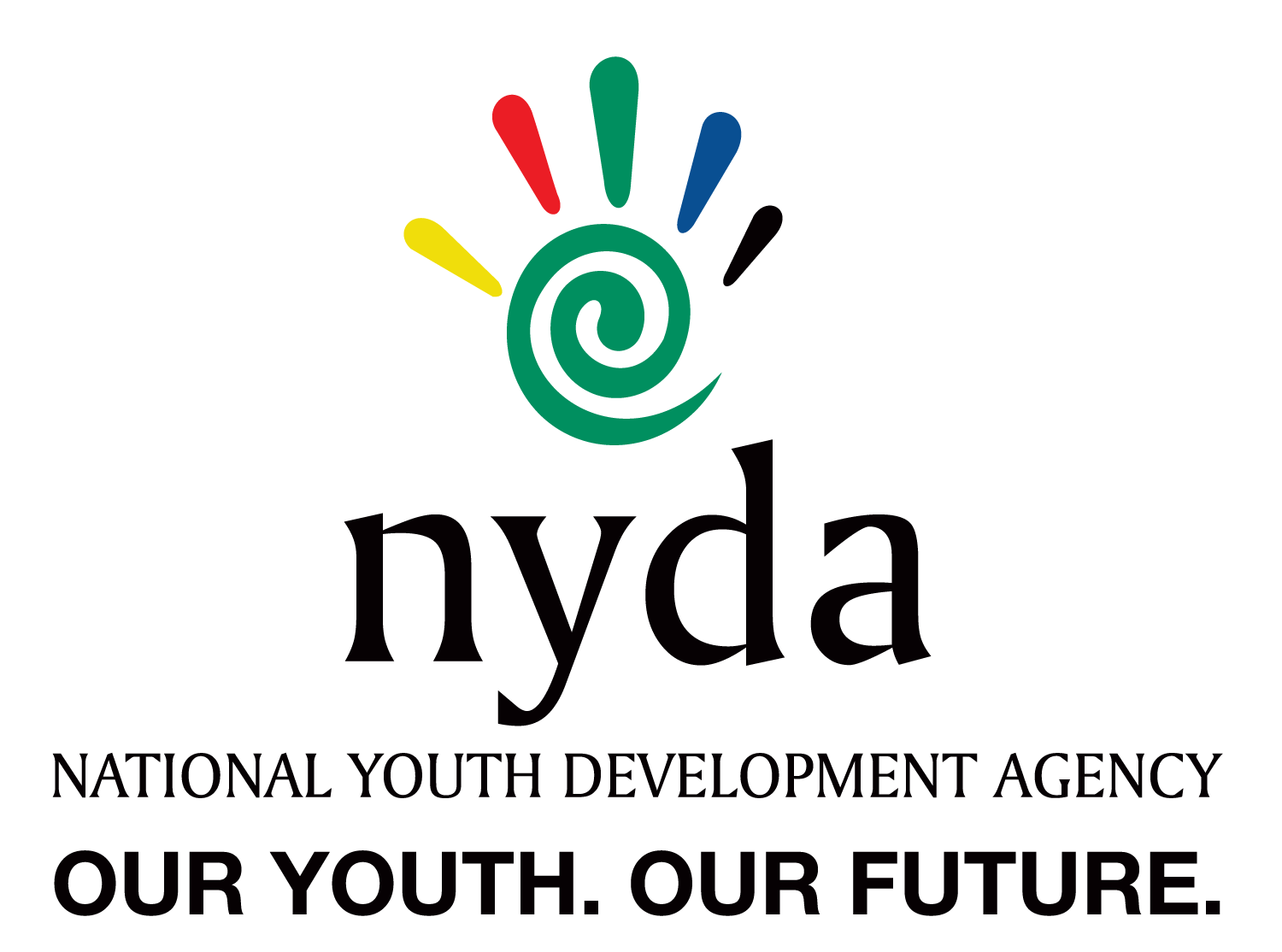 TERMS OF REFERENCE
2.8 Public Relations (PR) Campaigns: Engaging in PR activities to manage the public perception of a brand through media coverage, press releases, events, press release writing and distribution, crisis management, and reputation management.

2.9 Mass Emails and Newsletters: Sending promotional emails and newsletters to a large subscriber base.

2.10 Social Media Advertising: While social media is often considered below-the-line, paid advertising on platforms like Facebook, Instagram, or Twitter can sometimes be considered above-the-line if the reach is extensive and the campaign is broadly targeted.

2.11 Online Display Advertising: Banner ads and other display advertisements on websites that aim to reach a wide online audience.

2.12 Documentation of NYDA events and programme (Video, Photos and other recordings)

2.13 Design and Creative work for all forms of media (Print and Electronic)

2.14 Production of radio, television and print media adverts and documentaries to profile service  delivery and implementation of NYDA programmes
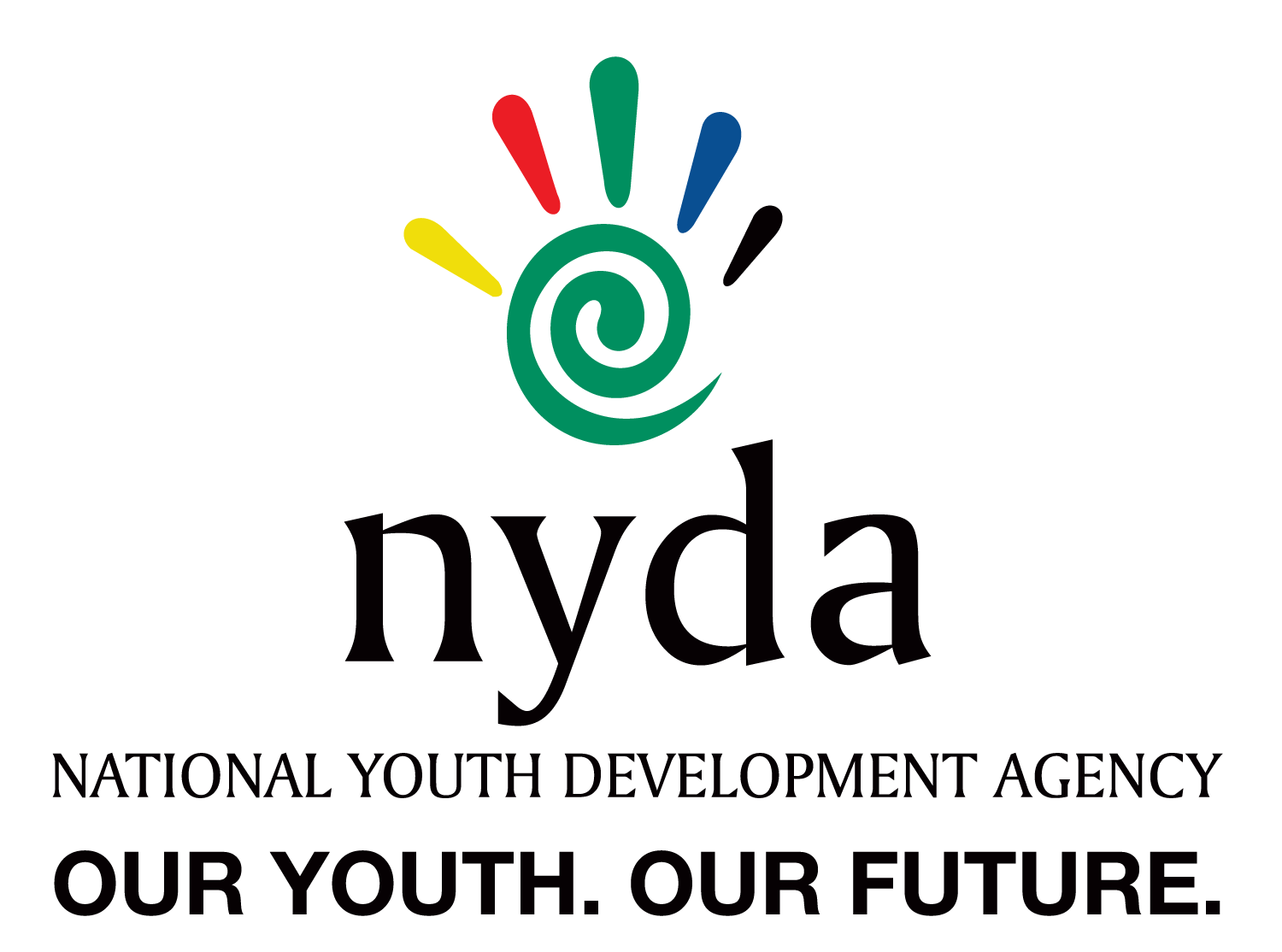 TERMS OF REFERENCE
2.15 Proficiency in various digital marketing channels, such as search engine optimization (SEO), search engine marketing (SEM), social media marketing, email marketing, content marketing, and analytics.

2.16 Develop high-quality and engaging content for various platforms, such as website copy, blog posts, social media content, videos, infographics, and whitepapers.

2.17 Ability to measure and analyse marketing data, provide regular reports on key performance indicators (KPIs), and offer insights to optimize marketing strategies and campaigns

2.18 Events management services and general events support as and when required.

2.18.1 Event management services will include safety management, concept development for events with a minimum amount of 150 guests, securing of the required audio-visual equipment, video recording, editing and final mix, stage design and production, décor, artists and master of ceremonies bookings, securing and booking of translation services and sign language interpreters and catering services.

2.18.2 Examples of the events referred to include Team Alignment Conference, Youth Month events, South African Youth Awards, etc.
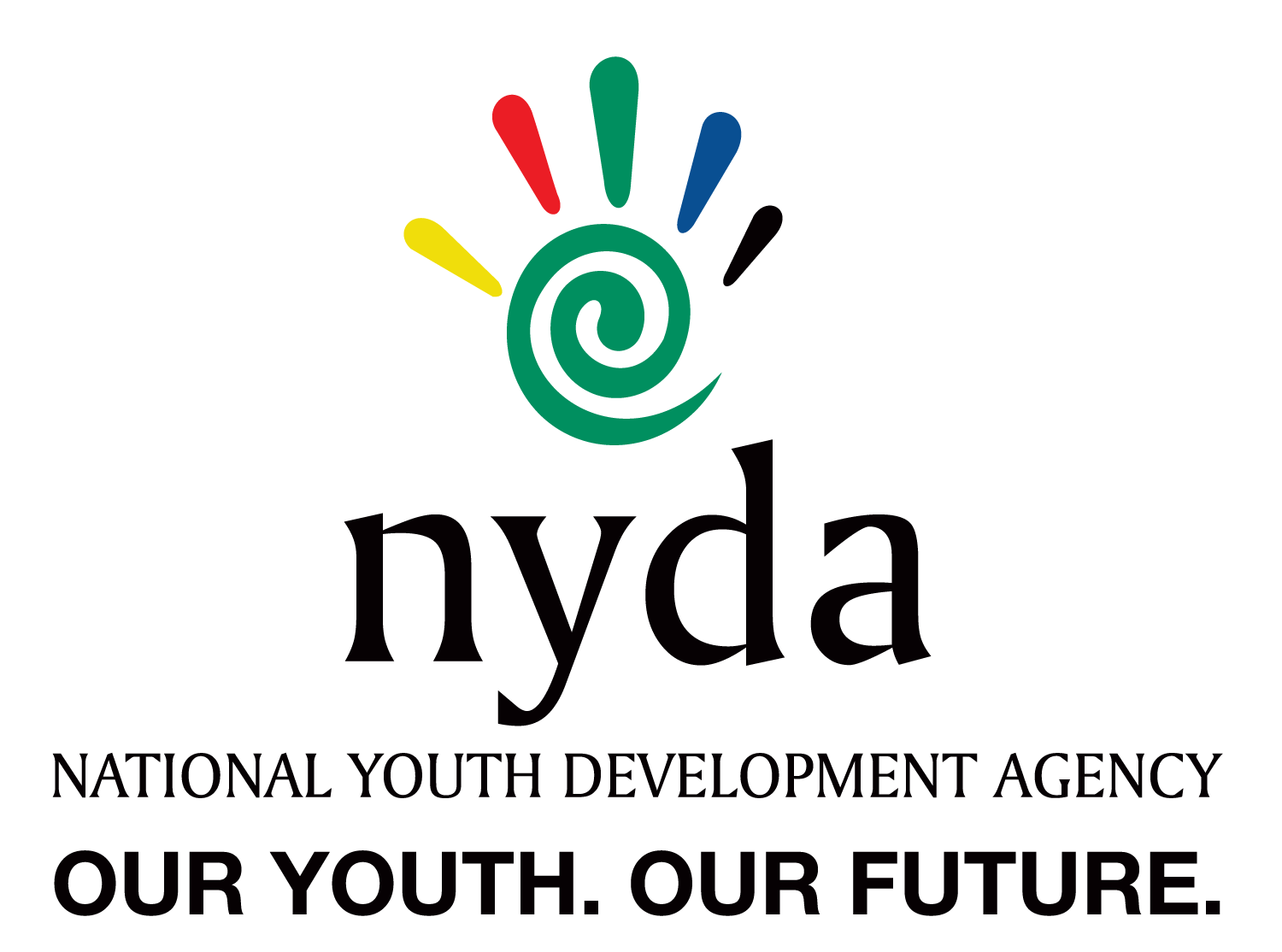 TERMS OF REFERENCE
2.19 Assist in promoting and marketing key programmes of the NYDA.

2.20 Perform other support in all areas of integrated communications and media services as requested.

2.21 Support in coordinating stakeholder roadshows and other stakeholder programmes for the NYDA.
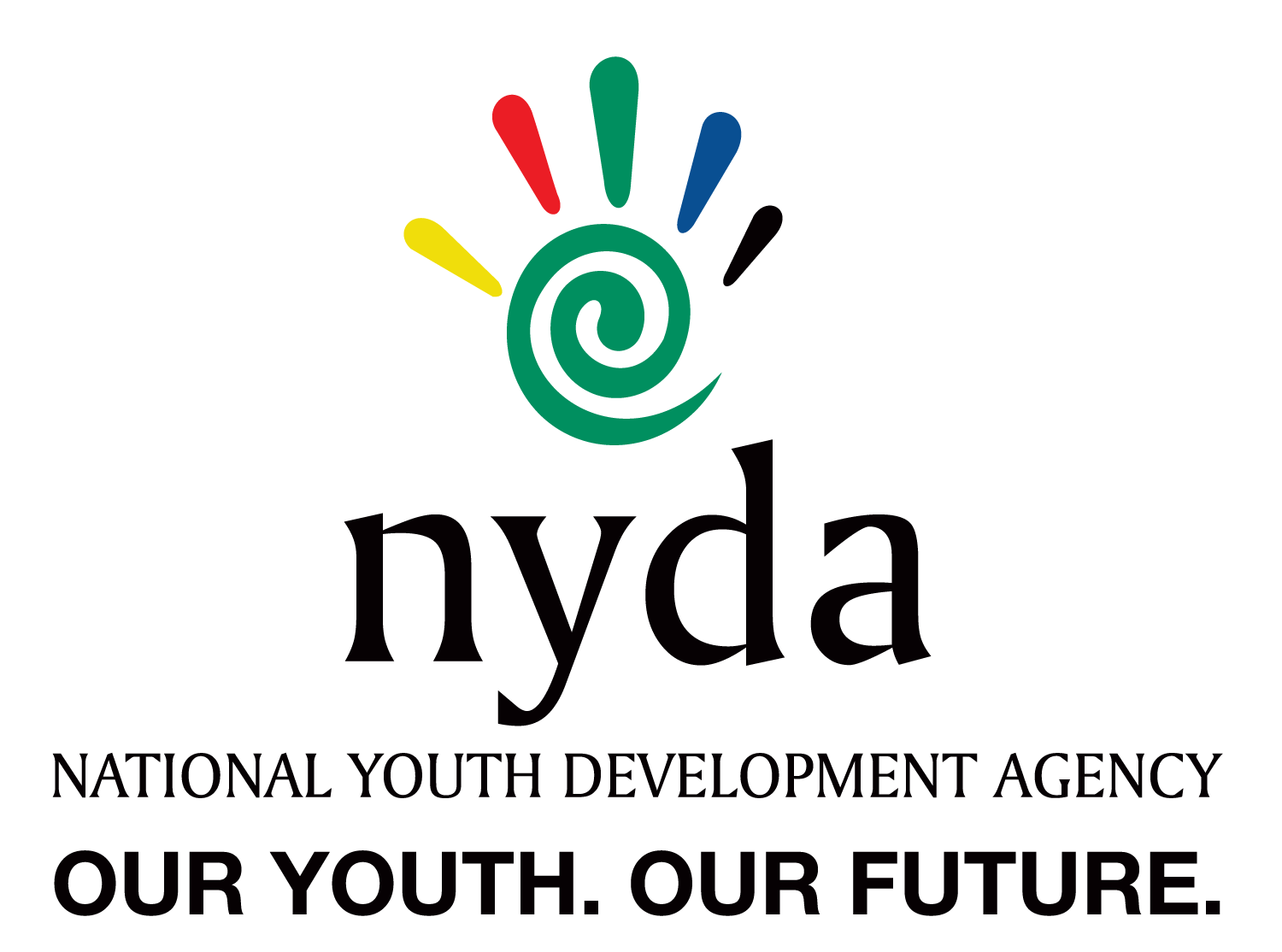 2OBJECTIVES, CONDITIONS AND REQUIREMENTS OF THE TENDER PROCEDURE
All participating bidders must indicate their company name and company representative in Teams chat with contact details (email & number) 

Bidders are reminded: Telephonic request for clarification will not be accepted. Any clarification required by a bidder regarding the meaning and interpretation of the Terms of Reference or any aspect concerning the bid must be requested in writing via email from SCM (tenders@nyda.gov.za).

Written questions of clarification must be sent on or before 23rd January 2024 at 12h00

A reply to all questions and answers is intended to be sent by email to all prospective bidders as follows:

Date: 29th  January 2024

The bid number (RFP-Number) should always be quoted in all correspondence
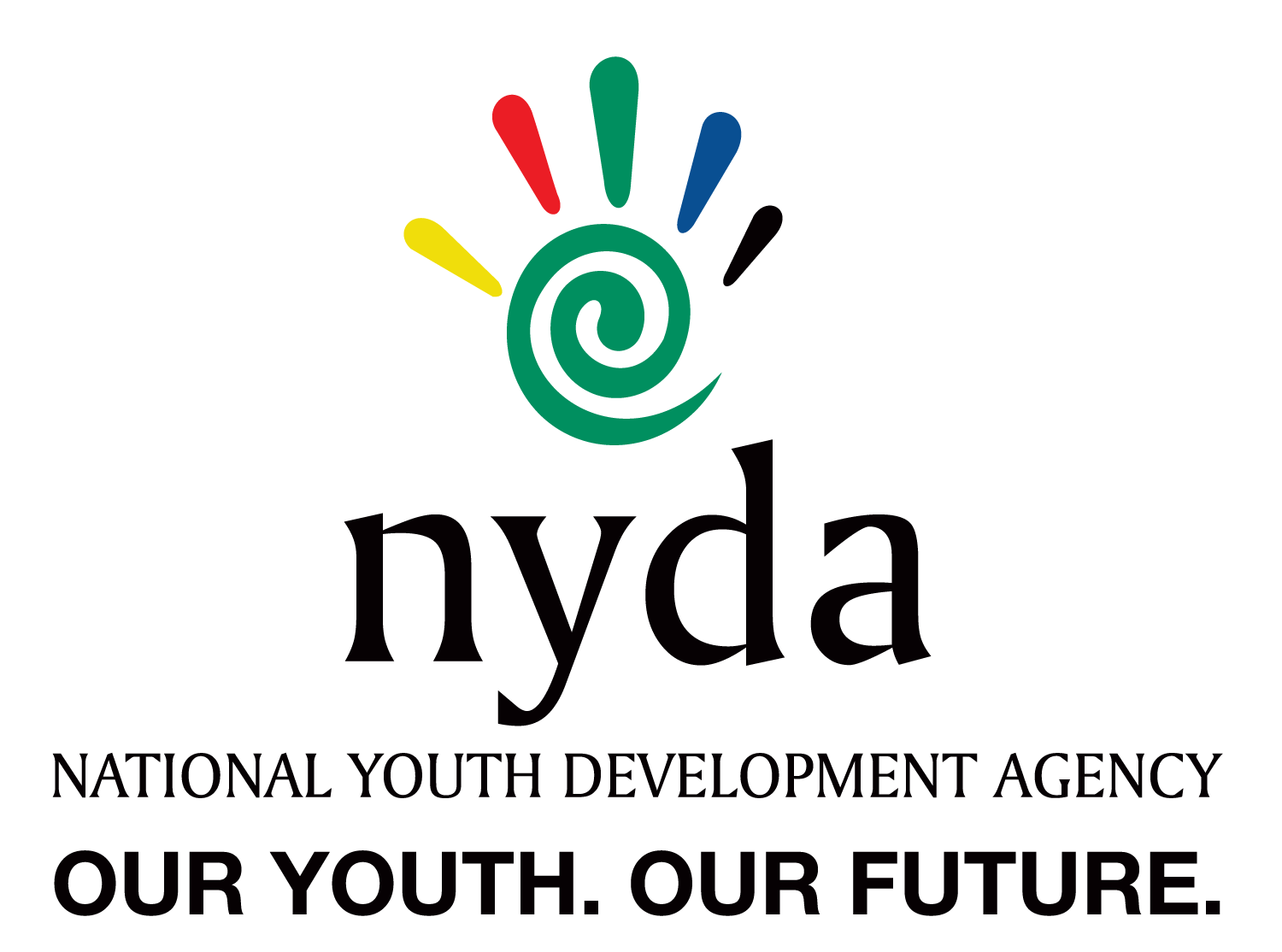 2OBJECTIVES, CONDITIONS AND REQUIREMENTS OF THE TENDER PROCEDURE
A submission of one original hardcopy version must be the original submission, clearly marked "Original" and a softcopy/electronic version in PDF-Format digital copied versions of the original (Flash-drive/USB/Memory Stick)

The original and a copy must contain the same information and must be clearly marked and professionally presented.

Bids should be submitted in a sealed envelope, marked with:Bid number: RFP2023/23/NYDA
Bid Description: THE APPOINTMENT OF A PANEL OF SIX (6)  SERVICE PROVIDERS FOR INTERGRATED MARKETING AND COMMUNICATION FOR A PERIOD OF 3 YEARS 

The name and address of the bidder

Bids must be submitted on or before 11am on 08th February 2024.

Bids which are submitted after the closing date and time  will not be accepted.

Bidder’s representative are encouraged to share the information with the person who will be compiling the bid document to ensure that the requirements of the tender are understood.
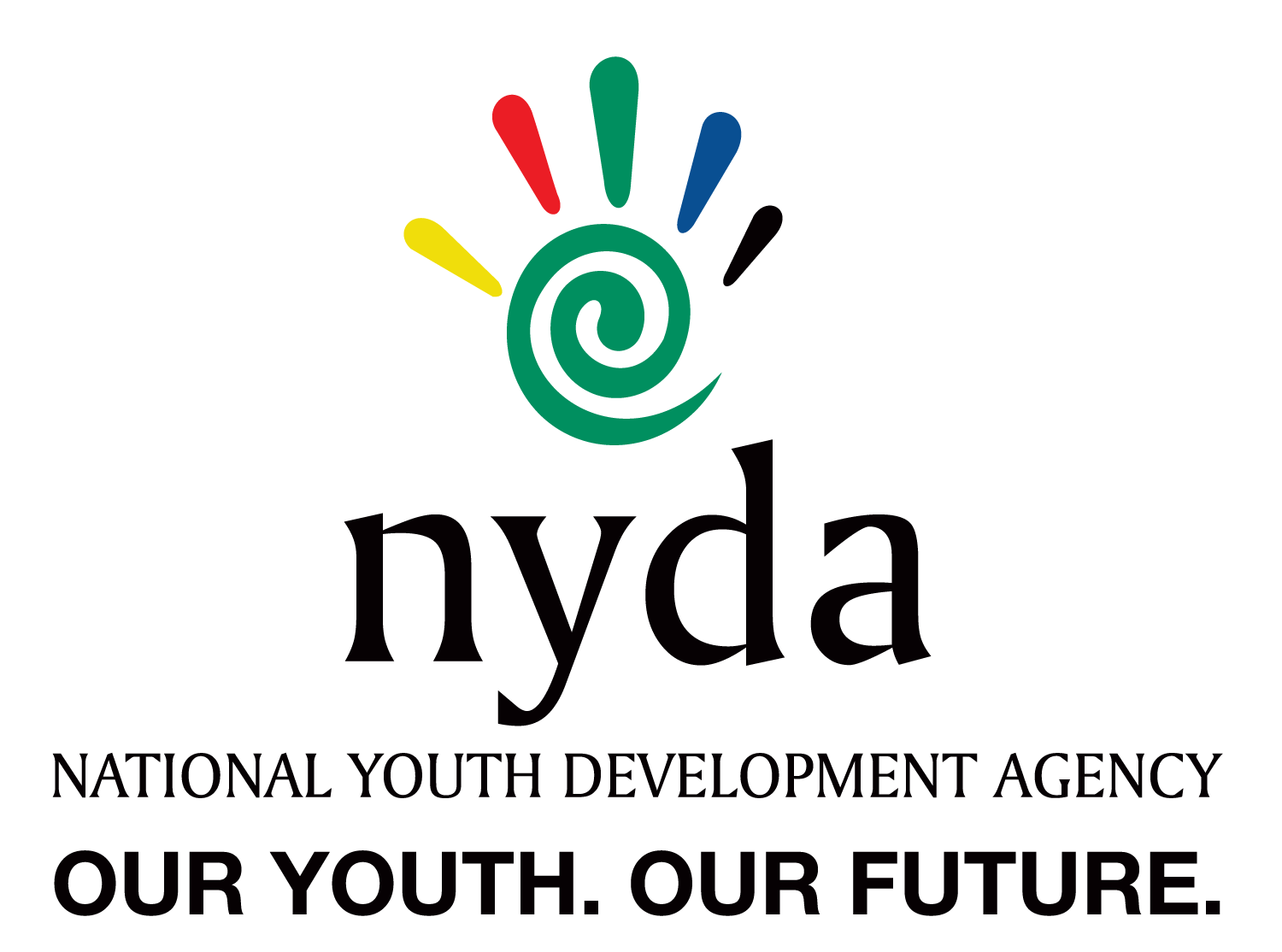 RETURNABLE DOCUMENTS
COMMERCIAL RETURNABLES
Tenderers are to submit fully completed and signed returnable documents as stipulated. Tenders should only be submitted on original tender documentation which is issued by the NYDA. 

MANDATORY RETURNABLE DOCUMENTS: 
National Treasury Registration on Central Data Base (CSD) (certificate). 
Valid and original (or a certified copy) B-BBEE certificate/Affidavit. proof of Respondent’s compliance to B-BBEE
Tax Clearance Certificate or electronic access PIN obtained from SARS’s new Tax Compliance Status (TCS) system [Consortia / Joint Ventures must submit a separate Tax Clearance Certificate for each party]
Section: SBD 1 Form
Section: SBD4 Disclosure Form 
The returnable part of the tender offer communicated on paper should be submitted as an original hard copy and a soft-copy/electronic version in PDF-format on a Flash Drive. The returnable part of the tender offer communicated on paper should be submitted as an original hard copy and a soft-copy/electronic version in PDF-format on a Flash Drive.
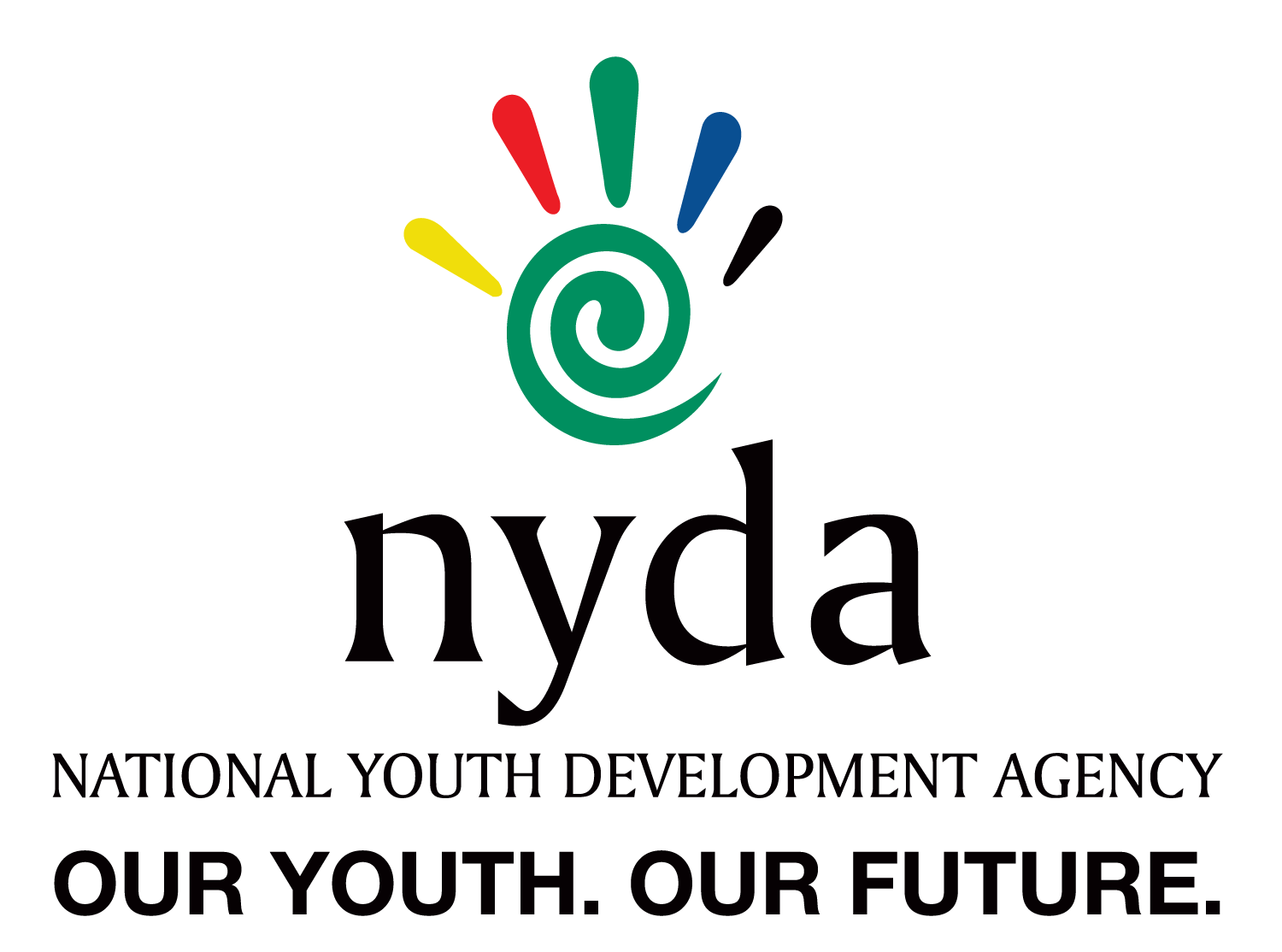 TENDER REMINDERS
Where bids are consortia / Joint ventures / S-contractors are involved, each party must submit a separate   TCS certificate / Pin / CSD number;
A Joint Venture Agreement is signed by the JV Partners and attached to this tender document; 
A Joint Venture / Consortium must also submit a Joint Venture BBBEE Verification Certificate

Tender Validity Period
The Tender Validity Period (120) days from date of closing of the tender. Should the NYDA require additional 60 days notification on the extension will be communicated via the NYDA website
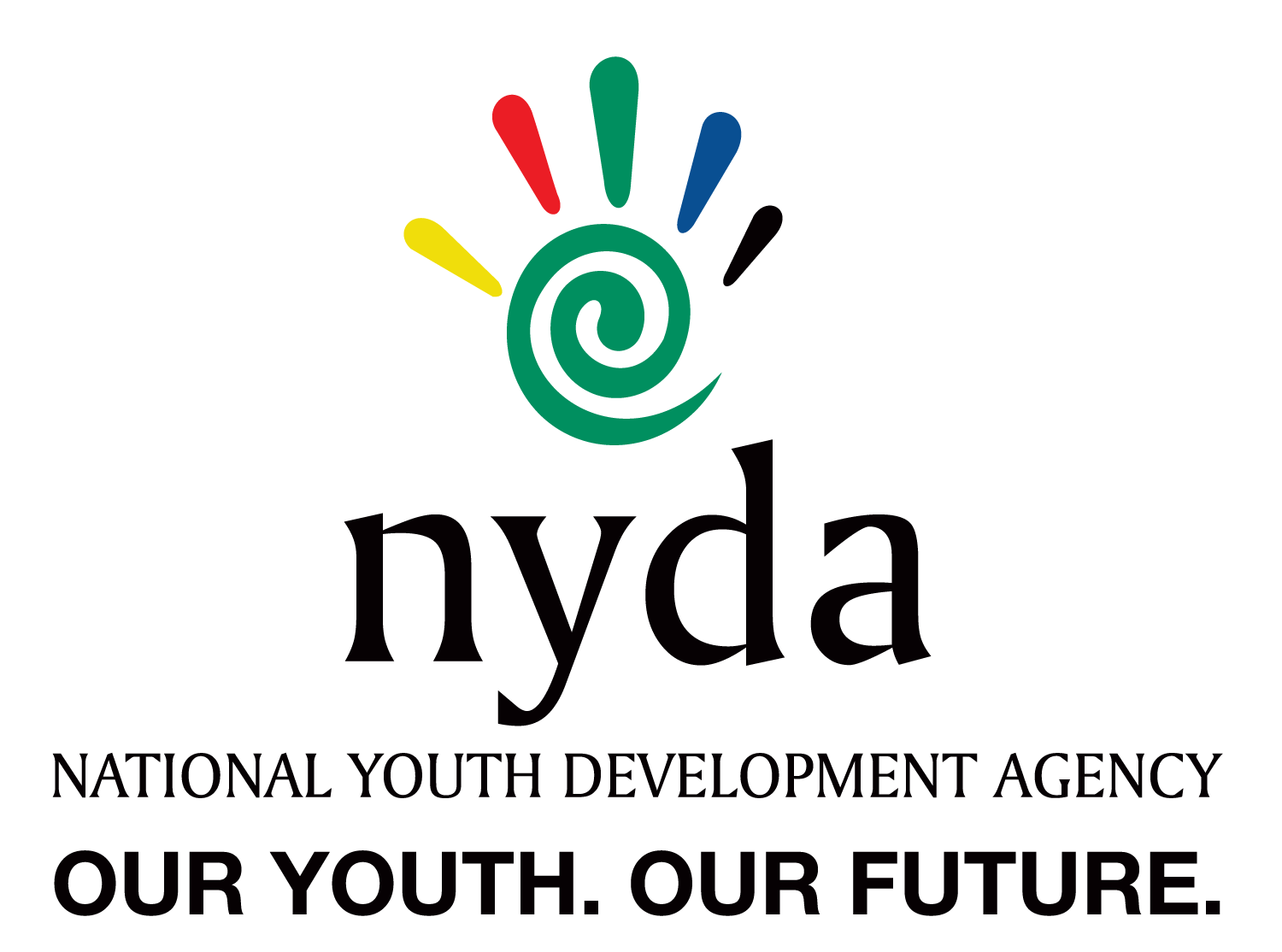 THE TENDER PROCEDURE
EVALUATION PROCESS
The tender will be evaluated in Two (2) phases:
Compliance/eligibility;
Technical/Functionality;

Note: Price and  BBBEE  evaluation will be conducted during the RFQ  Process

1. Compliance/eligibility; (Stage One)

During the administrative/eligibility assessment, failure to provide any mandatory information as requested on (Page 13) will result in the proposal being deemed non–responsive.

2. Technical/Functionality;  (Stage Two)
Bidders Experience in Integrated Marketing Communication Services (Max 20 points)
Bidders Signed Testimonials  letters from current and/or Previous Clients where IMC services were provided. (Max 20 points)/ Four (4) and above letters to obtain full points
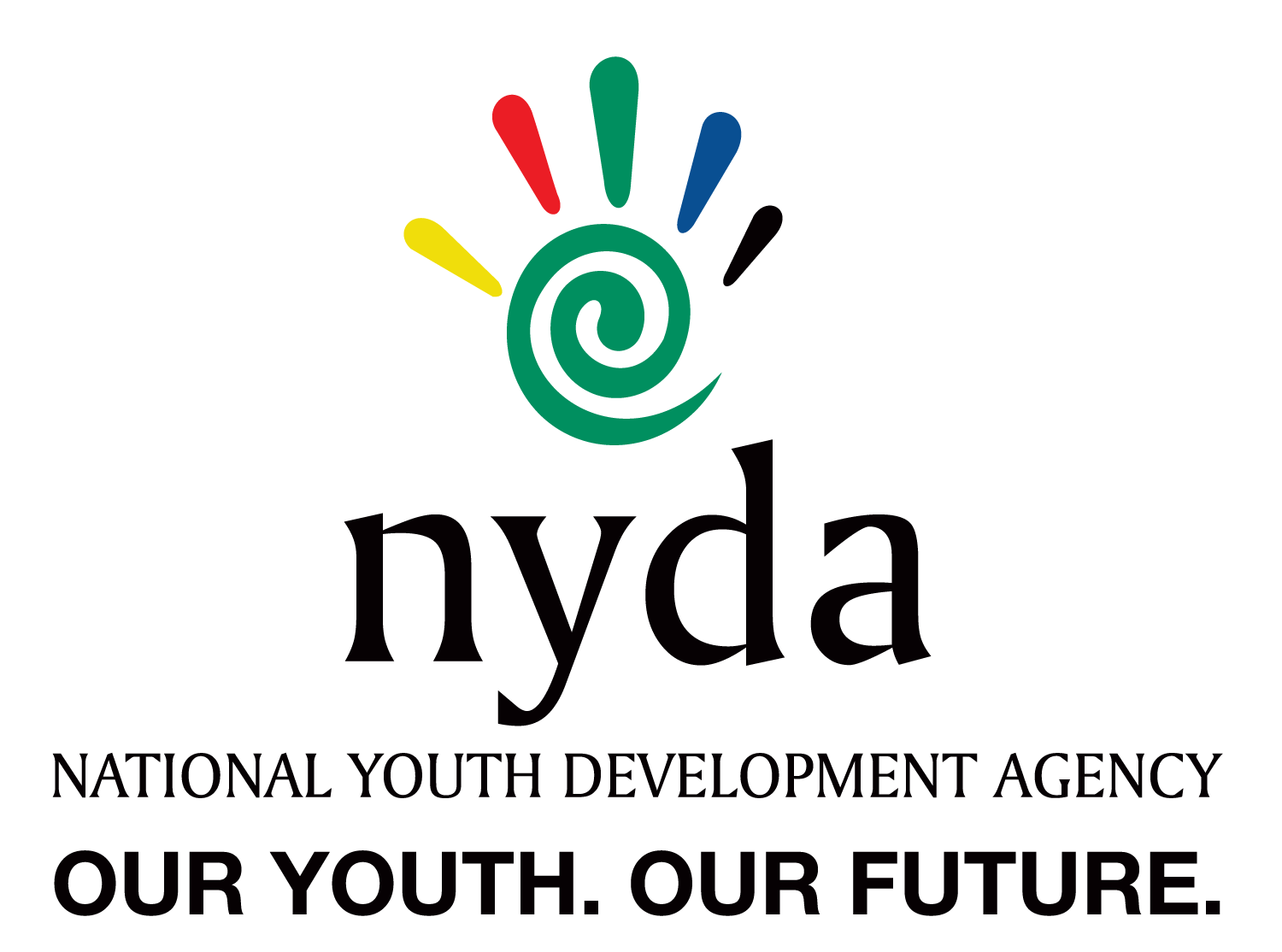 THE TENDER PROCEDURE
EVALUATION PROCESS (CNT)
Bidders proposed three Key Personnel, Executive Creative Director, Digital Strategist and Senior PR and Events Specialist. (Max 30 points). No points will be allocated to the team member who did not provide relevant CV and proof of qualification. Also, please do not provide one profile/cv against multiple roles
Methodology and Approach: demonstration of the understanding of the requirements and methodology to be followed for the performance of the specification (Max 30 points)

NB: Bidders who fail to obtain a minimum threshold on functionality of 70% will be disqualified from Further Evaluation
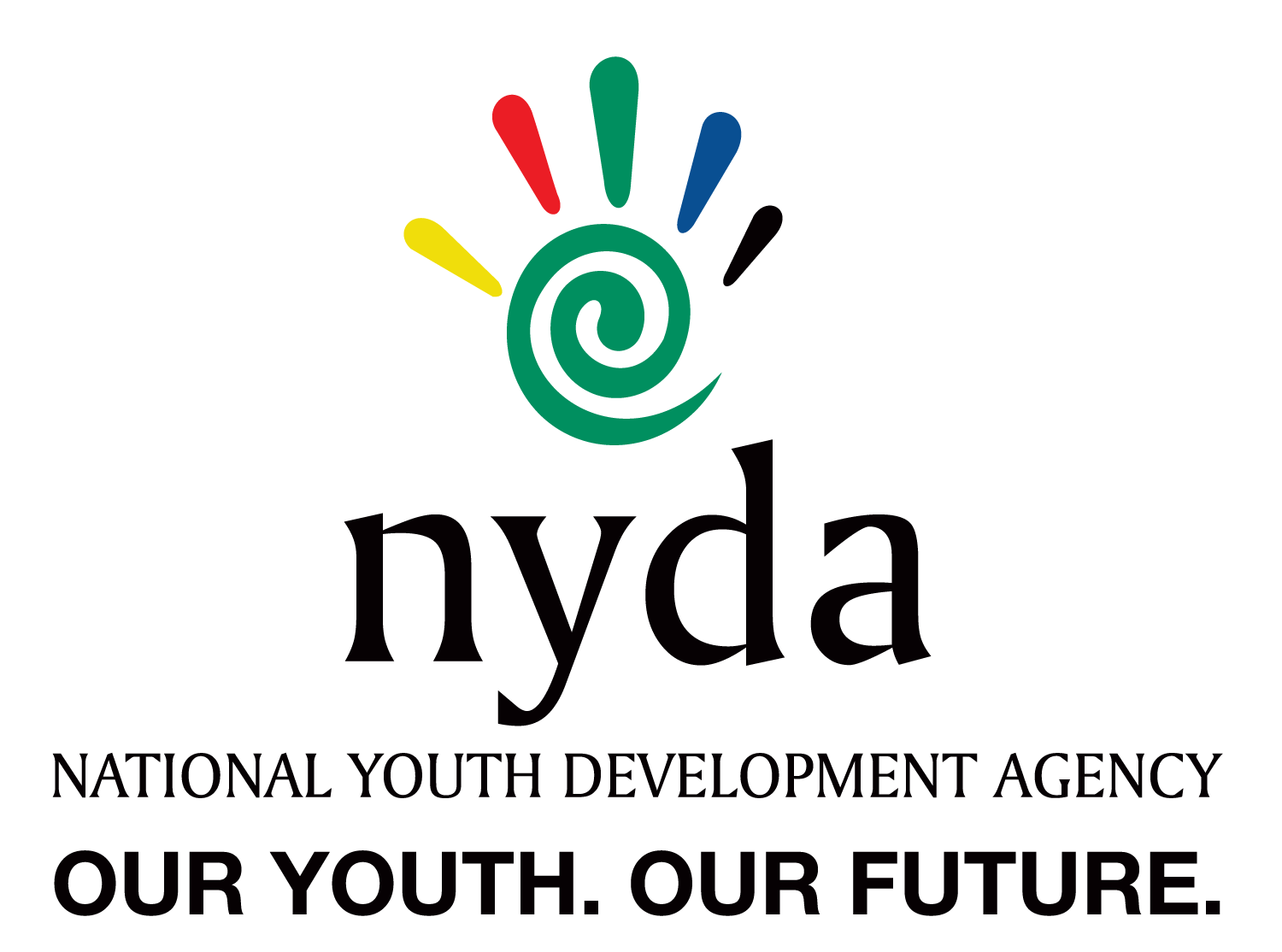 THE TENDER PROCEDURE
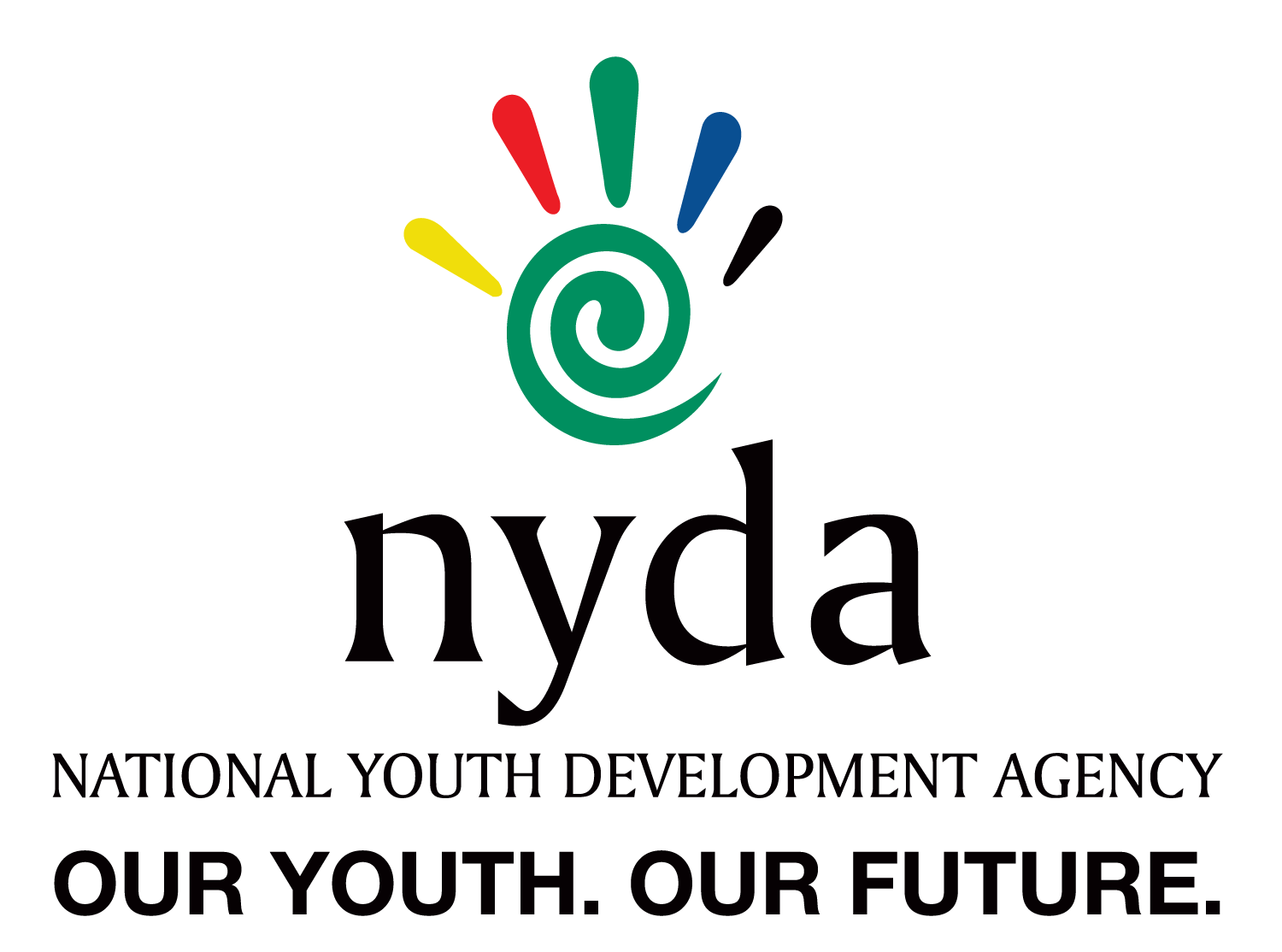 Thank you.
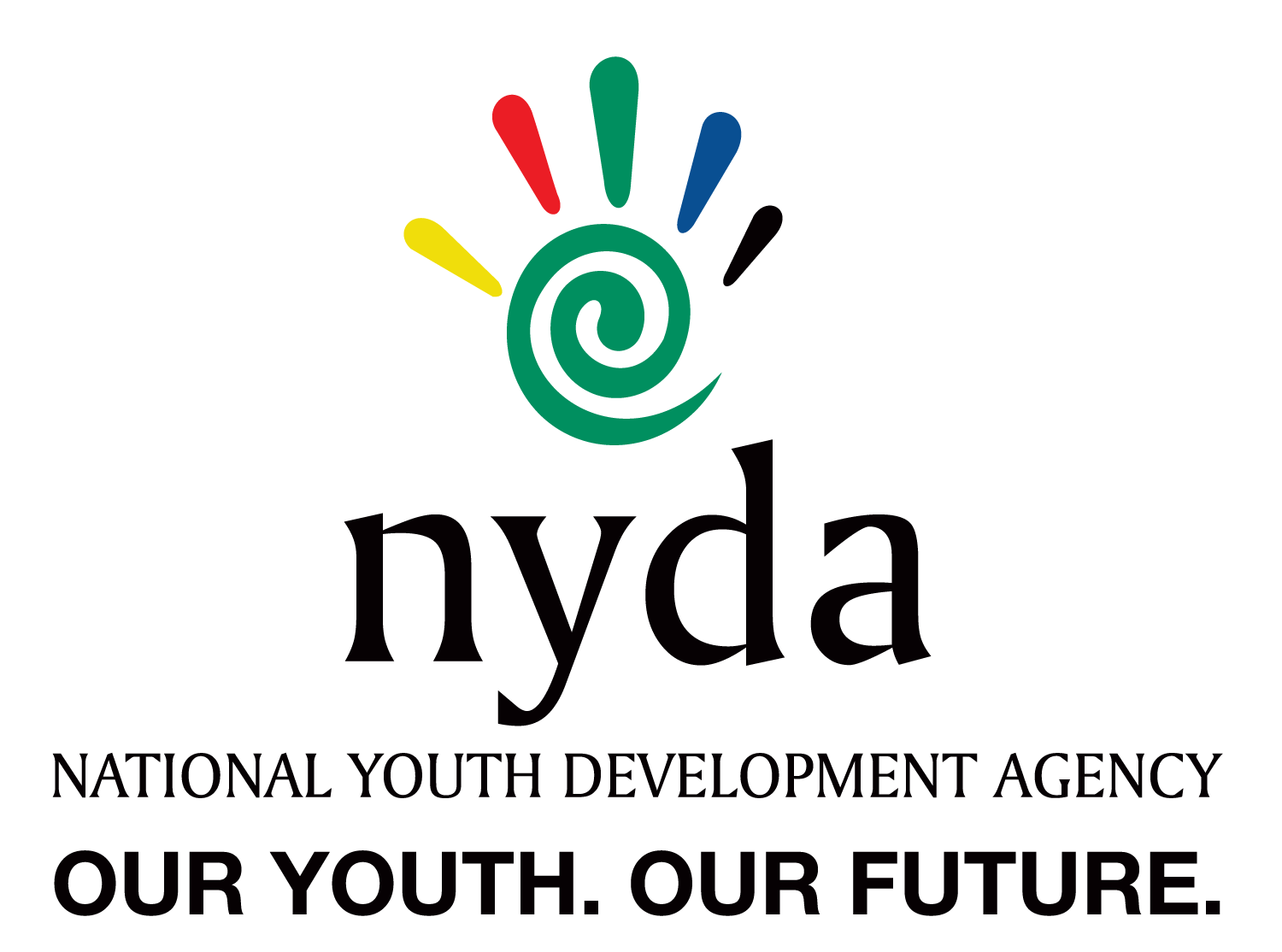